Основи математичної статистики
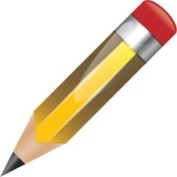 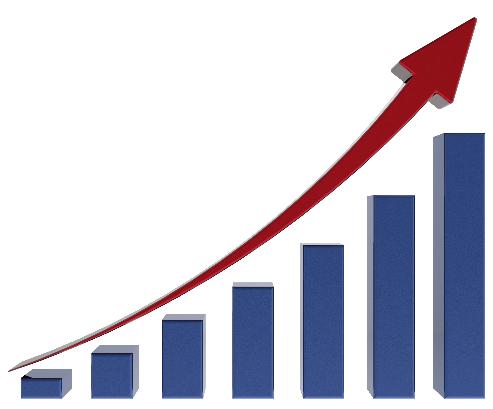 «Теорія без практики мертва і безплідна, практика без теорії неможлива»                Рене Декарт
Статистика — це наука, яка вивчає методи кількісного охоплення і дослідження масових, зокрема суспільних, явищ і процесів.
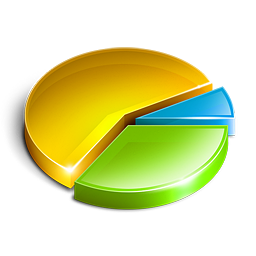 Що таке статистика?
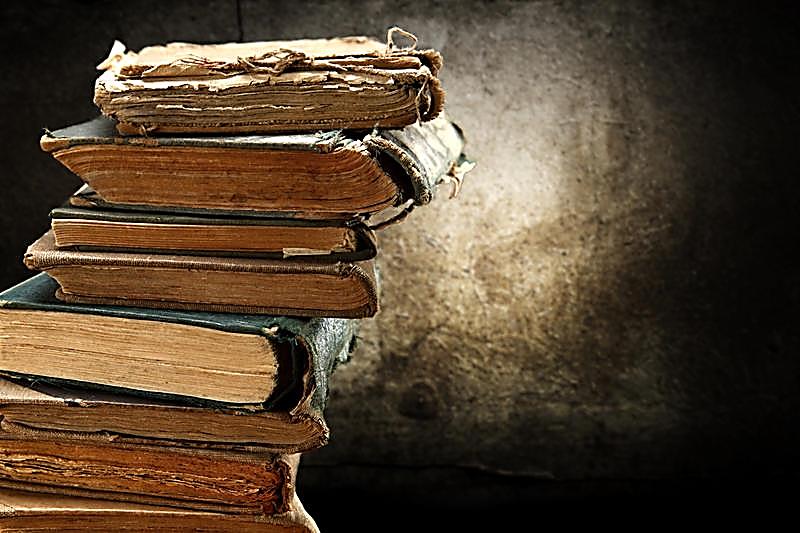 Історія виникнення 
статистики.
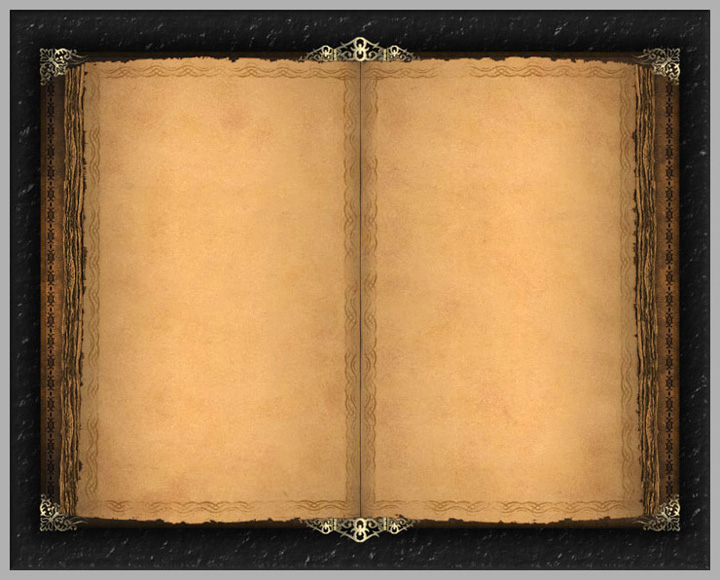 Слово «статистика» походить від латинського status — стан справ. 
У науку термін «статистика» ввів німецький учений Готфрід Ахенвалль в 1746 році, запропонувавши замінити назву курсу «Державознавство», що викладалося в університетах Німеччини, на «Статистику», поклавши тим самим початок розвитку статистики як науки й навчальної дисципліни.
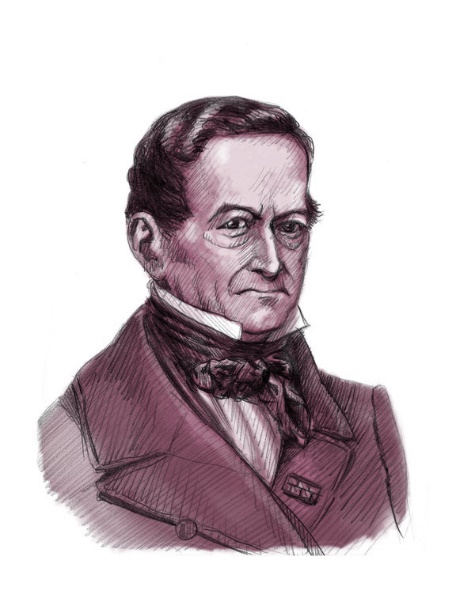 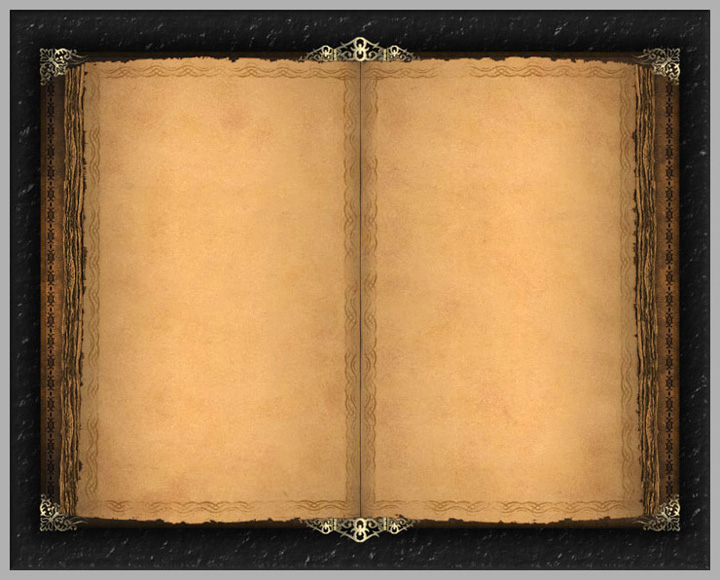 Типові приклади раннього етапу застосування статистичних методів описані в Біблії, в Старому Завіті. Там, зокрема, приводиться число воїнів у різних племенах. З математичної точки зору справа зводилася до підрахунку числа влучень значень спостережуваних ознак у певні градації.
Незважаючи на це, статистичний облік вівся набагато раніше: проводилися переписи населення у Древньому Китаю, здійснювалося порівняння військового потенціалу держав, вівся облік майна громадян в Древньому Римі тощо.
Слово “статистика” походить від латинського слова “status”, что означає “стан, розташування явищ”.  Від цього кореня виникли слова “stato” (держава), 
 “statista” (статистик-знаток держави), 
 “statistica” (статистика — певна сума знань, відомостей про державу, форма практичної діяльності людей).
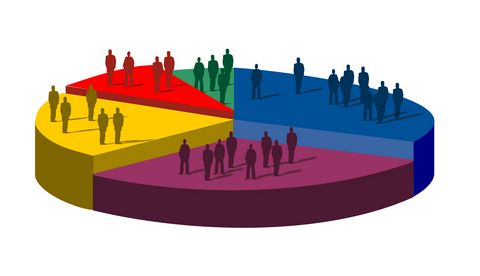 Види статистики
Математична
Прикладна
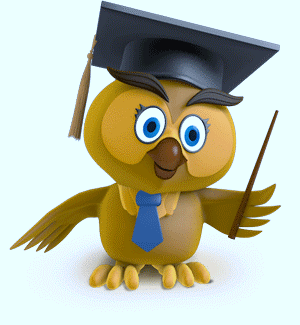 Математична статистика — розділ математики та інформатики, в якому на основі дослідних даних вивчаються імовірнісні закономірності масових явищ.
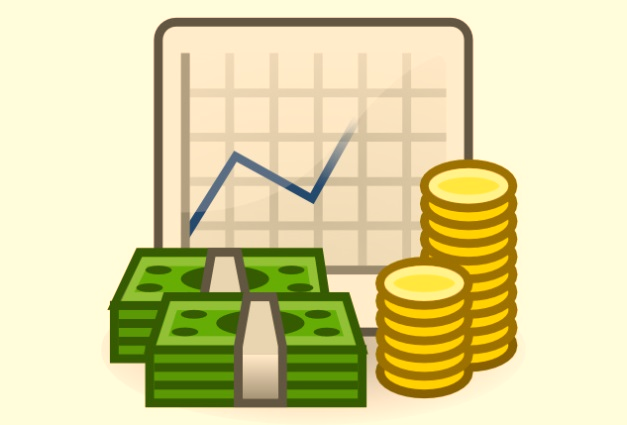 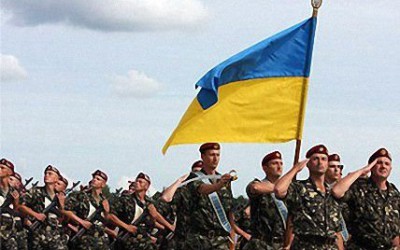 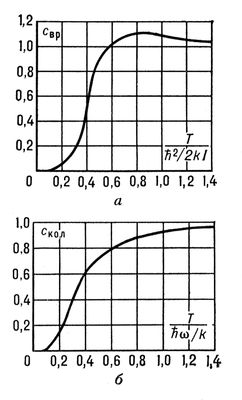 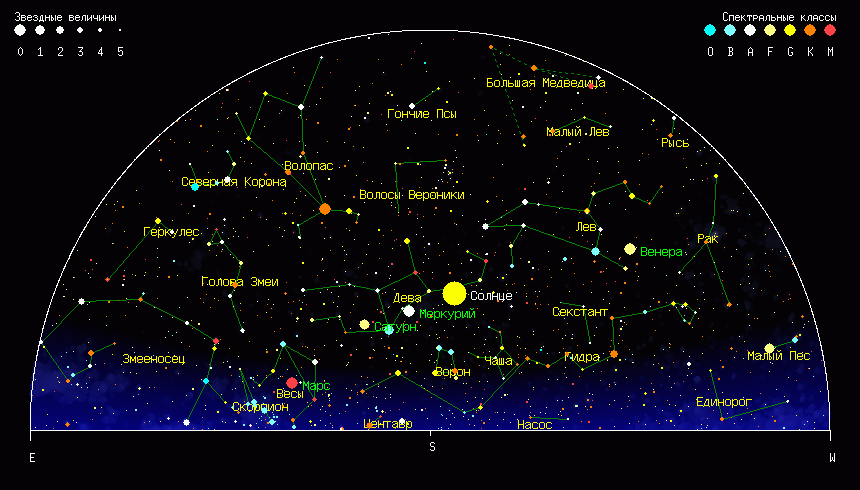 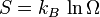 Методи математичної статистики широко застосовують в організації виробництва, радіотехніці, військовій справі, теорії автоматичного керування,біології, економіці, статистичній фізиці, зоряній астрономії тощо. 
     Математичну статистику використовують також при розв'язанні теоретичних і практичних задач   кібернетики.
Основними задачами математичної статистики є
статистична перевірка гіпотез, 
оцінка розподілу статистичних імовірностей та його параметрів, 
вивчення статистичної залежності, 
визначення основних числових характеристик випадкових вибірок, якими є:
 вибіркове середнє,
вибіркові дисперсії, 
стандартне відхилення.
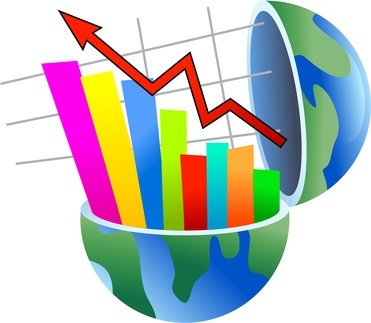 Прикладна статистика - наука про методи обробки статистичних даних, отриманих в результаті досліджень. Математична основа прикладної статистики і статистичних методів аналізу 
Основні проблеми прикладної статистики - опис даних, оцінювання, перевірка гіпотез.
Прикладну статистика поділяють по галузях на демографічну, економічну, фінансову, соціальну, санітарну, судову, біологічну, технічну тощо.
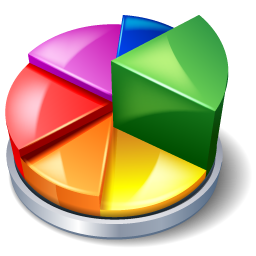 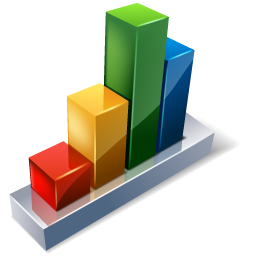 категорії статистики
Статистична сукупність — це маса однорідних в певному відношенні елементів, які мають єдину якісну основу, але різняться між собою певними ознаками і підлягають певному закону розподілу
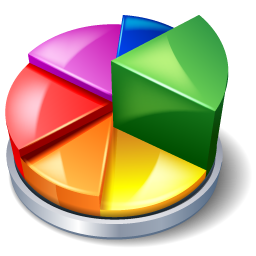 Статистичні дані— це сукупність показників, отриманих внаслідок статистичного спостереження або обробки даних..
Статистична закономірність— це закономірність, в якій необхідність пов'язана в кожному окремому явищі з випадковістю, і лише в сукупності явищ виявляє себе як закон.
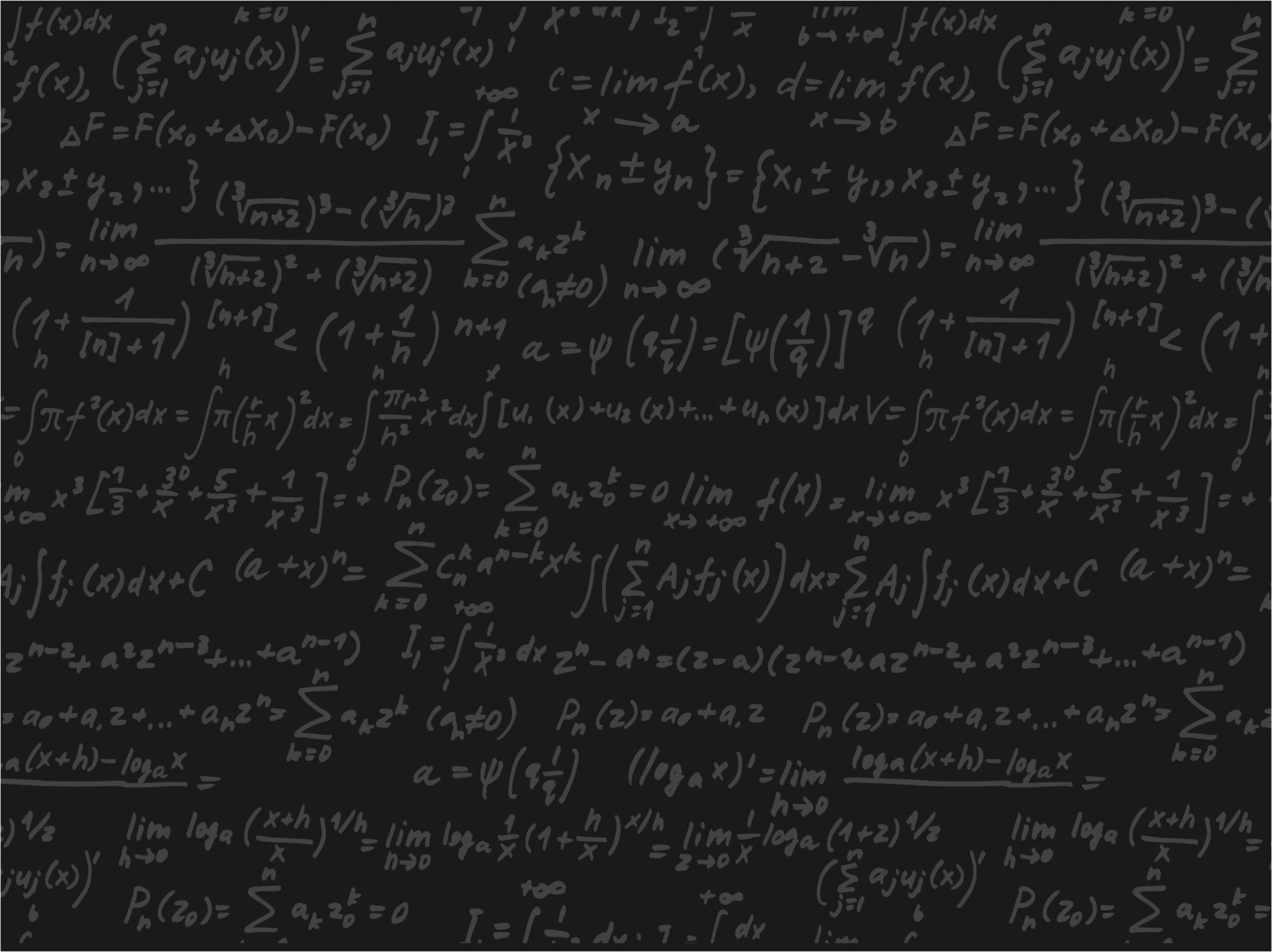 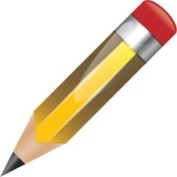 Статистика
Описова
Пояснювальна
Добір кількісної інформації, цікавої для суспільства
Висновки, прогнози
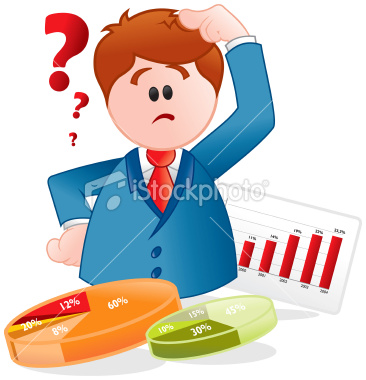 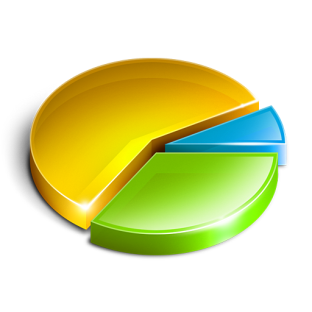 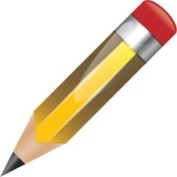 Складові статистичного методу:
Масове спостереження;
Групування даних;
Обчислення середніх величин;
Побудова графіків та інше представлення результатів.
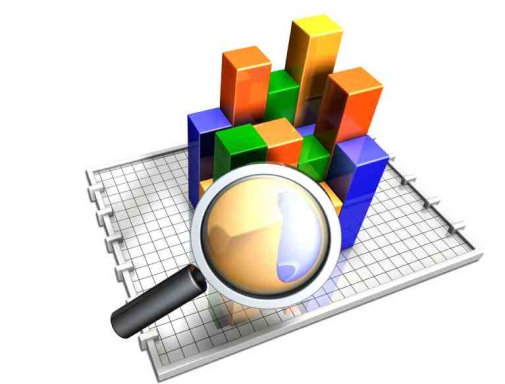 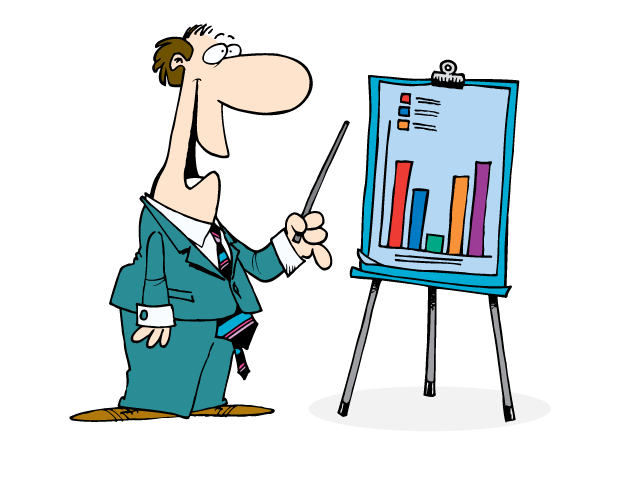 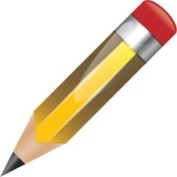 Основні поняття математичної статистики:
Групу об’єктів, поєднаних за якоюсь якісною чи кількісною ознакою, називають статистичною сукупністю.

Сукупність усіх об’єктів, що підлягають дослідженню називають генеральною.

Якщо із генеральної сукупності вибрати тільки деякі елементи випадковим чином, то одержимо вибіркову сукупність, яку називають вибіркою.
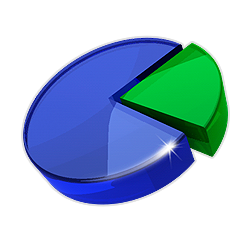 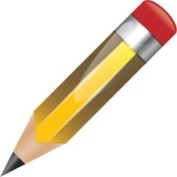 Вибірка
Випадкова
Механічна
Типова
Вибір здійснюється жеребкуванням
Вибір у певному порядку (наприклад, кожен десятий)
Сукупність розбивається на групи і від кожної вибирають представника
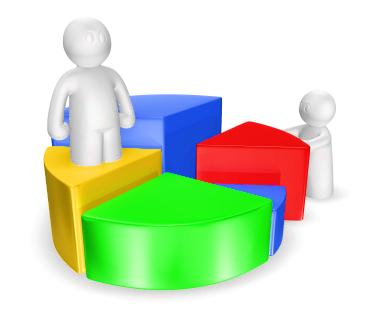 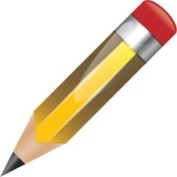 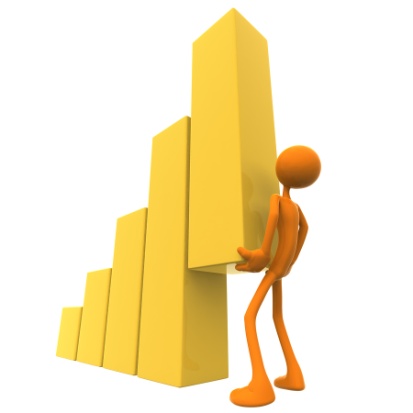 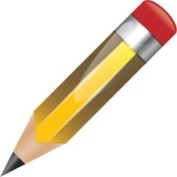 Приклад 1
Для дослідження найпоширенішого розміру чоловічого взуття опитали 20 чоловіків і одержали вибірку:
41;41;40;39;43;41;44;44;45;40;42;41;43;44;45;42;42;40;42;42.
Впорядкуємо її у напрямку зростання і одержимо варіаційний ряд:
39;40;40;40;41;41;41;41;42;42;42;42;42;43;43;44;44;44;45;45.
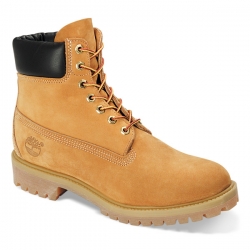 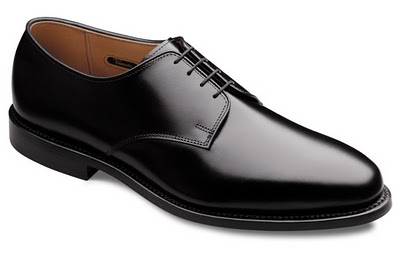 З даного варіаційного ряду побудуємо частотну таблицю:
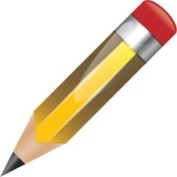 Об'єм вибірки n = 20
39
40
41
42
43
44
45
1
3
5
2
2
4
3
5%
15%
20%
25%
15%
10%
10%
39;40;40;40;41;41;41;41;42;42;42;42;42;43;43;44;44;44;45;45.
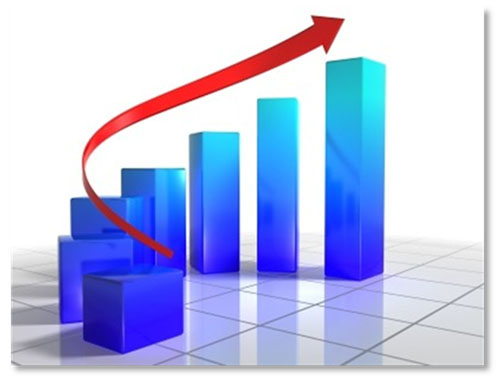 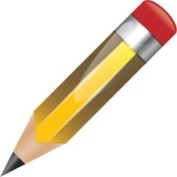 Центральні тенденції вибірки
Медіана (Ме)
Мода (Мо)
Середні значення
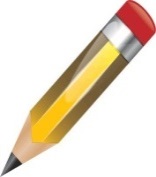 39
40
41
42
43
44
45
1
3
5
2
2
4
3
5%
15%
20%
25%
15%
10%
10%
39;40;40;40;41;41;41;41;42;42;42;42;42;43;43;44;44;44;45;45.
Мода – це значення варіанти, яка трапляється найчастіше
Медіана – це середня величина змінюваної ознаки, яка міститься всередині варіаційного ряду (число, яке ділить варіаційний ряд навпіл або середнє арифметичне двох чисел) Ме = 42
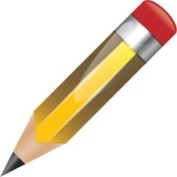 Наприклад:
Об'єм вибірки n = 45
16
18
23
25
27
30
33
4
6
5
9
5
5
11
Розмах вибірки: r = 33 – 16 = 17
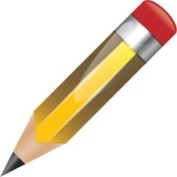 39
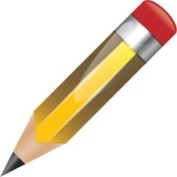 40
41
42
43
44
45
1
3
5
2
2
4
3
Відхилення,
-3,05
-2,05
-0,05
1,95
-1,05
0,95
2,95
Знайдемо середнє арифметичне:
Знайдемо середнє квадратичне відхилення:
Знайдемо дисперсію:
Наочне подання статистичної інформації
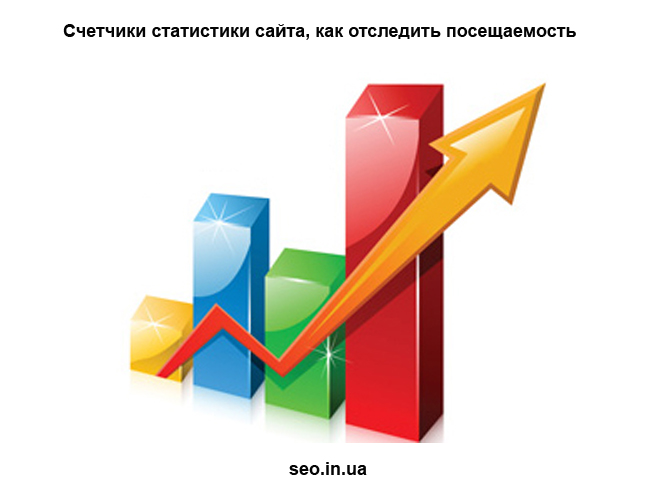 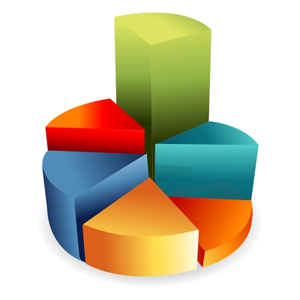 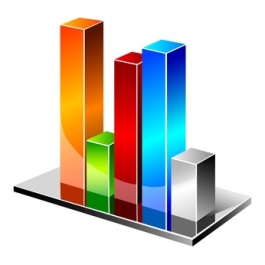 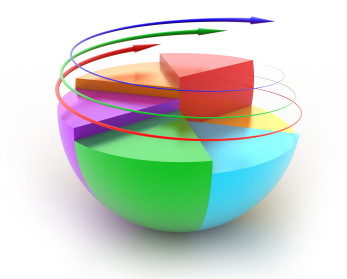 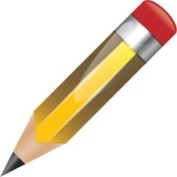 Для наочного зображення інформації про вибірку у статистиці використовують:
Стовпчасті діаграми зі з'єднаних прямокутників, які називають гістограмами.
Якщо з'єднати відрізками середини верхніх основ послідовних прямокутників гістограми, то побудуємо  полігон частот.
Інші види діаграм (кругова, полярна) та графіки.
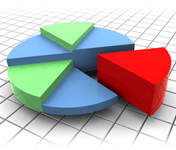 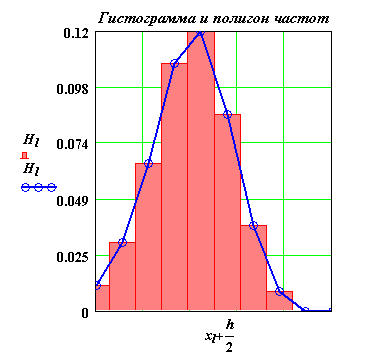 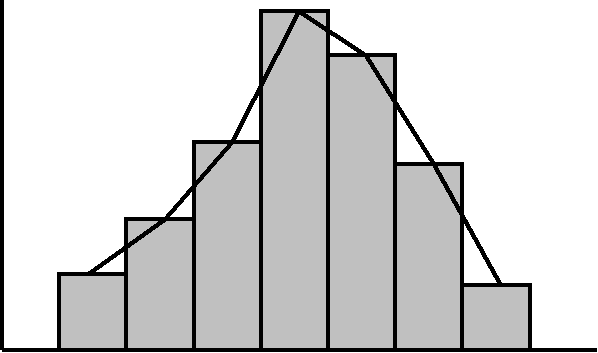 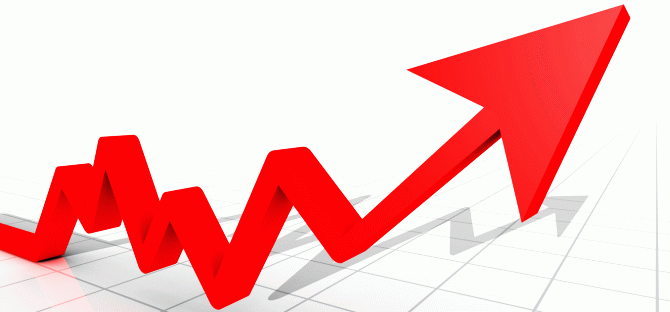 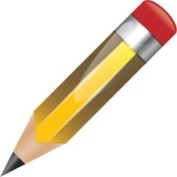 39
40
41
42
43
44
45
1
3
5
2
2
4
3
Побудуємо гістограму і полігон частот для нашого прикладу:
5
4
3
2
1
39
40
41
42
43
44
45
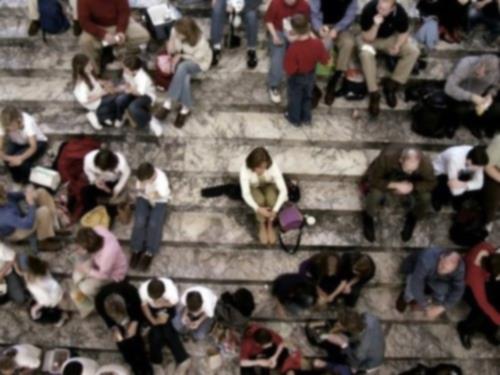 Практична робота
Дослідити відсоток счасливих людей в різних країнах світу
Домашня робота.
П.2. § 12, 13,№ 456, 461, 483.
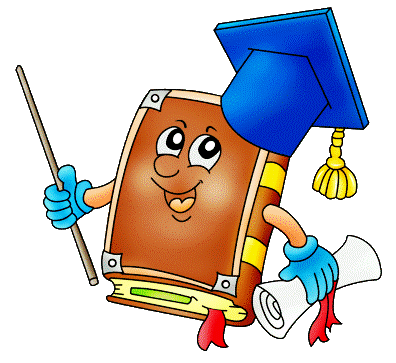 Дякую за працю.